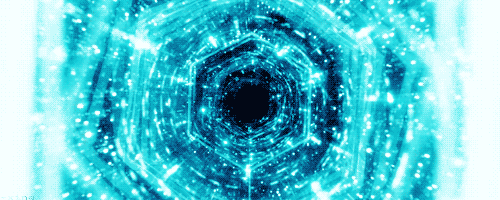 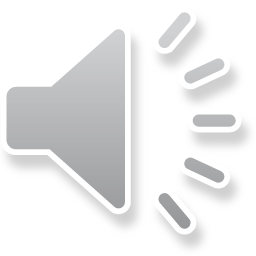 1
7
1
0
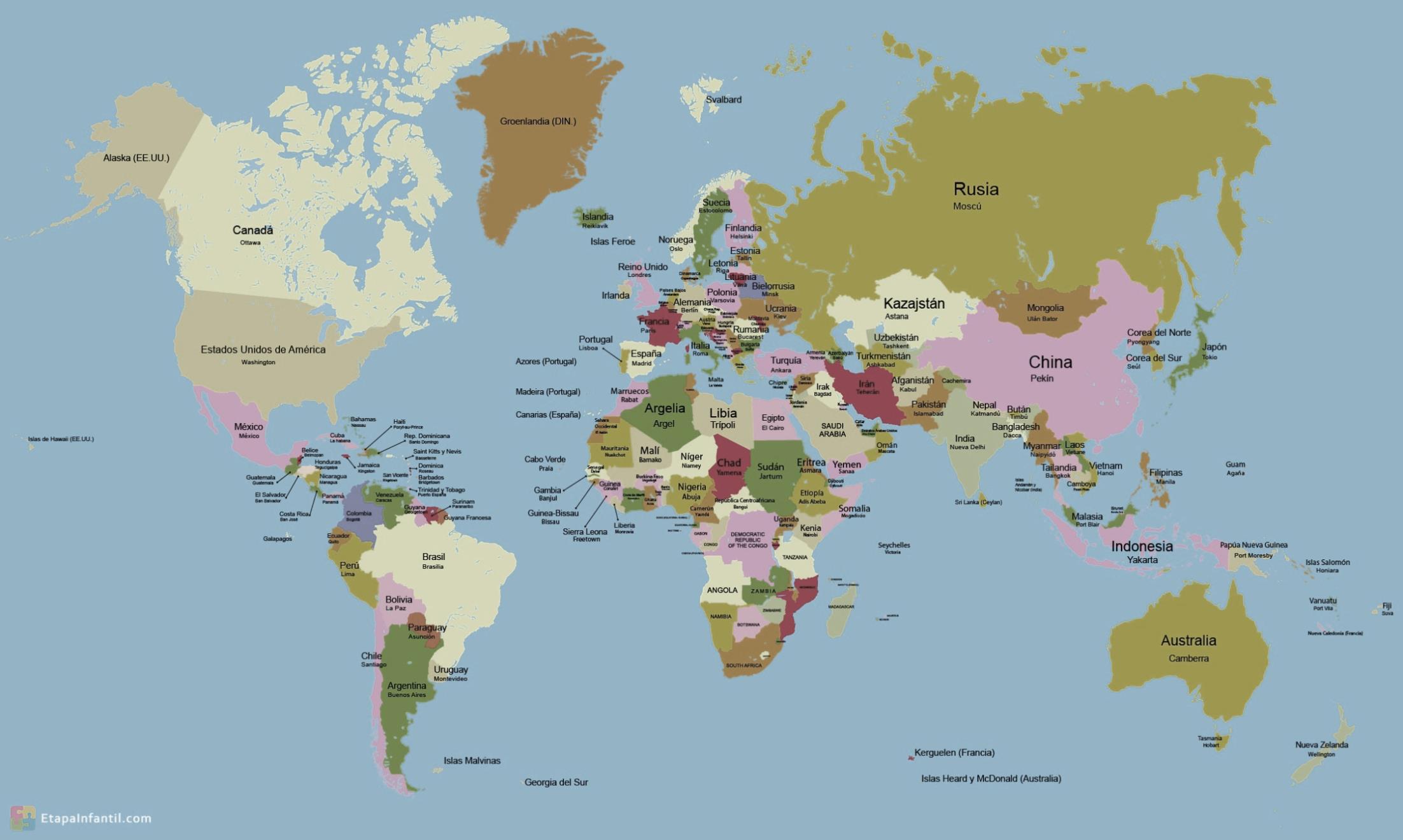 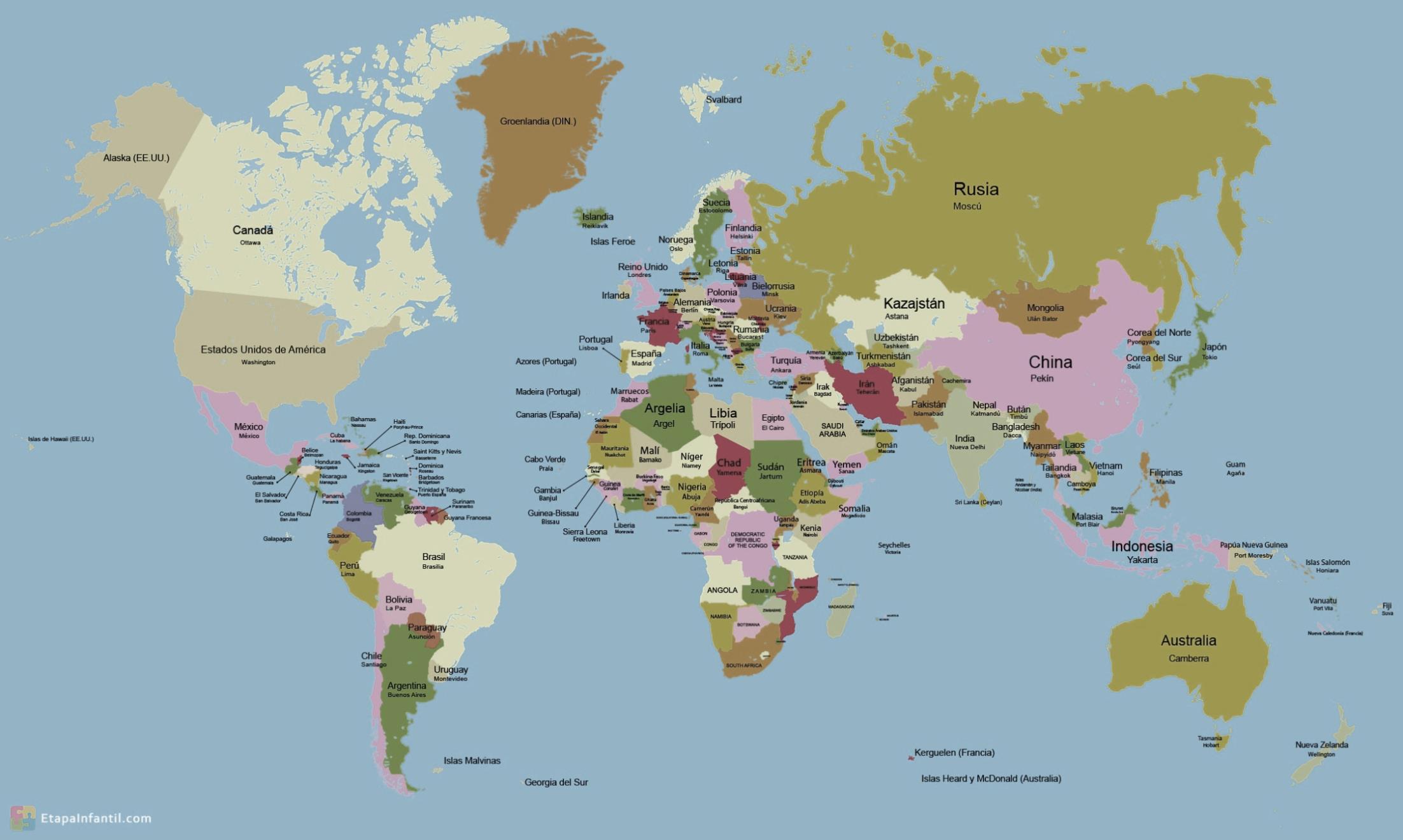 P
r
u
s
s
i
A,
a
m
y
r
n
g
e
r
o
o
m
t
h
e
a
m
b
e
r
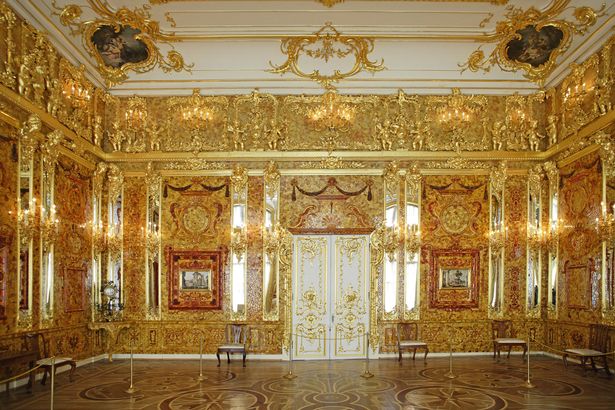 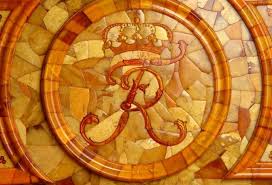 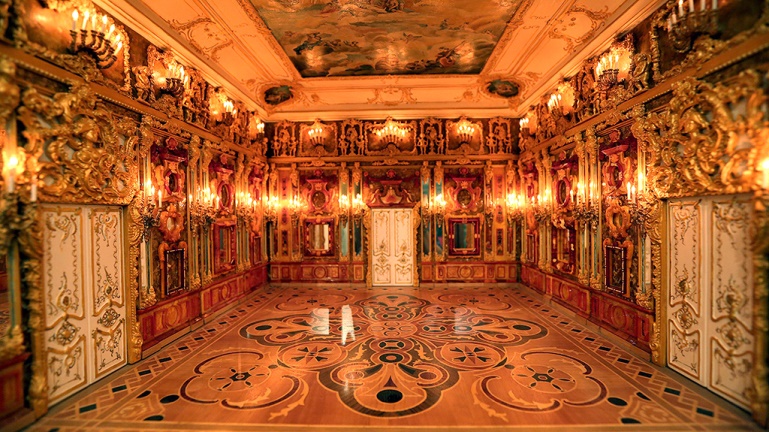 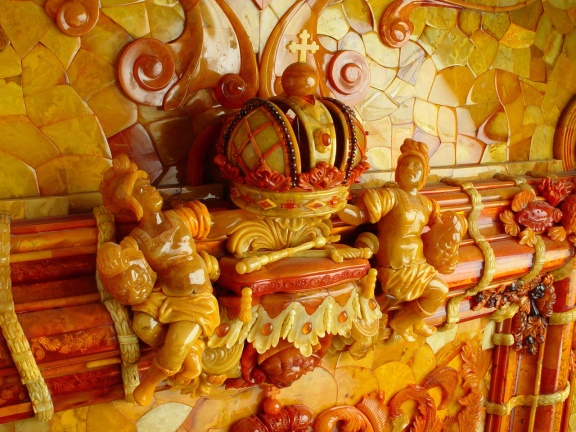 r
o
o
m
t
h
e
a
m
b
e
r
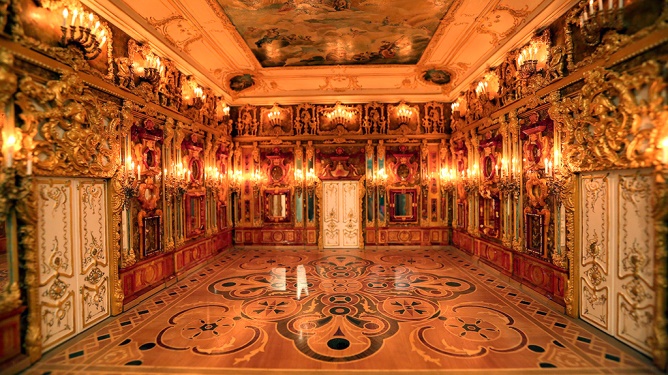 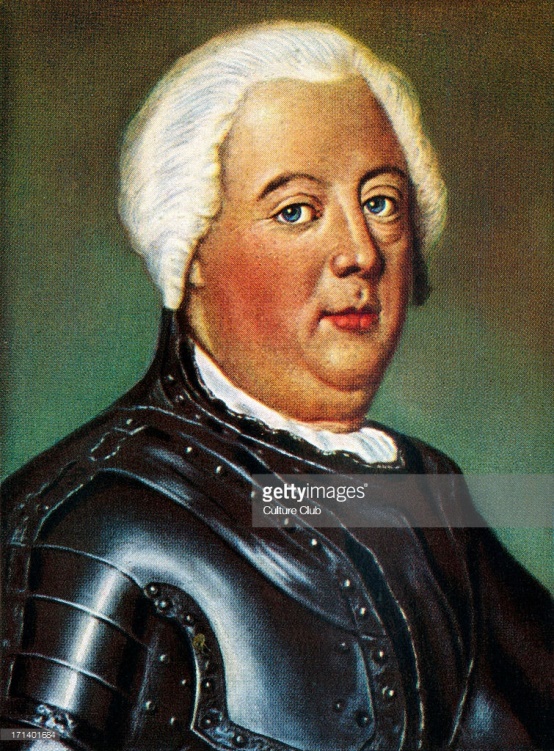 a
a
r
s
w
m
d
e
f
o
Frederick William I
(King of Prussia)
6
7
1
1
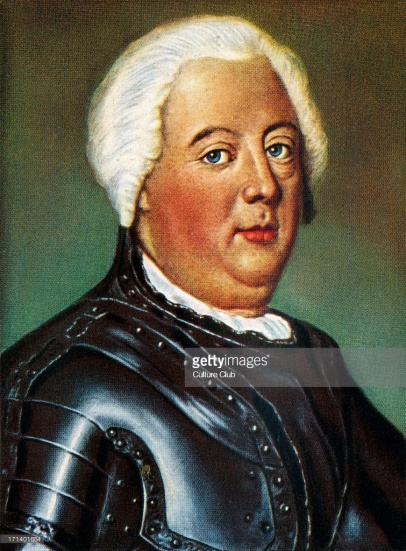 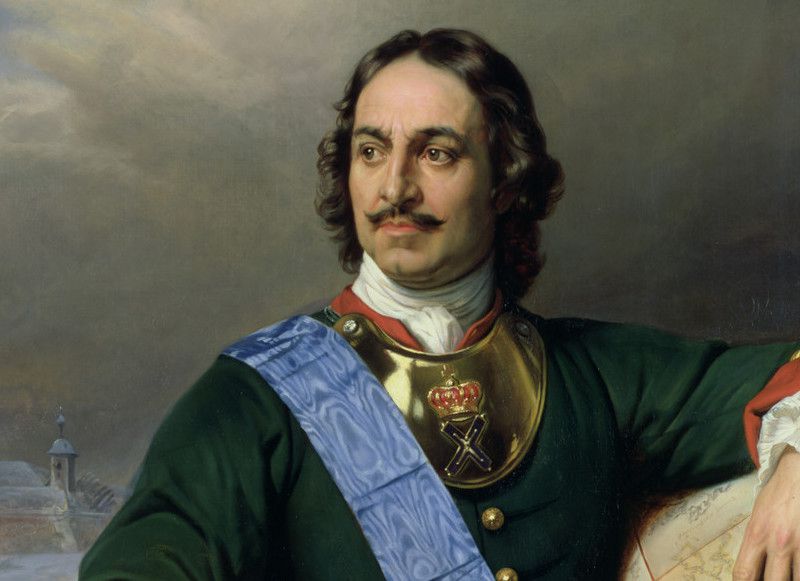 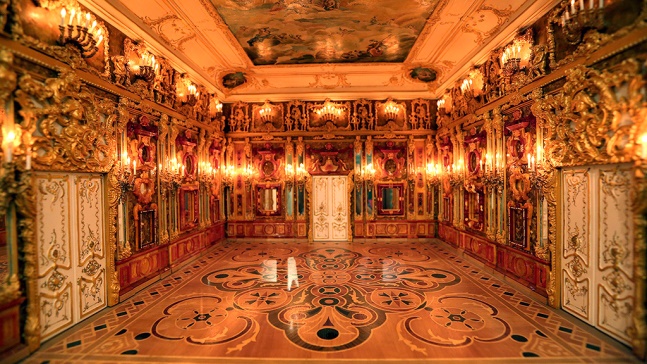 a
g
v
e
o
t
Frederick William I
(King of Prussia)
Peter the Great
(King of Russia)
0
7
1
7
s
i
l
e
d
t
a
a
d
d
m
o
r
e
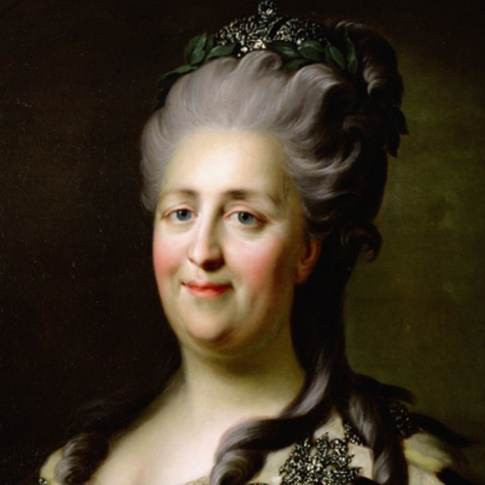 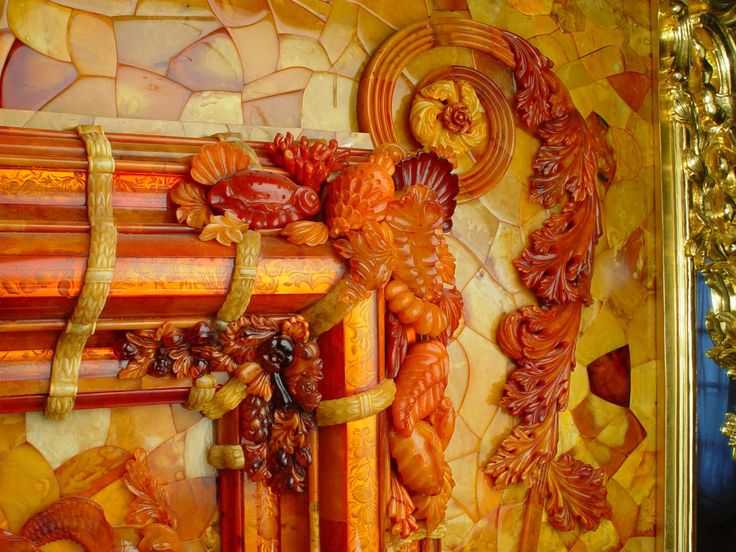 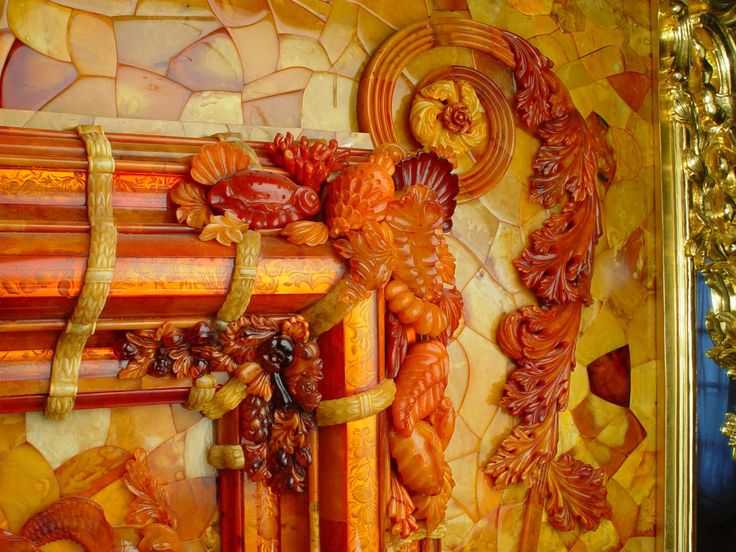 Catherine Ⅱ
(Empress of Russia)
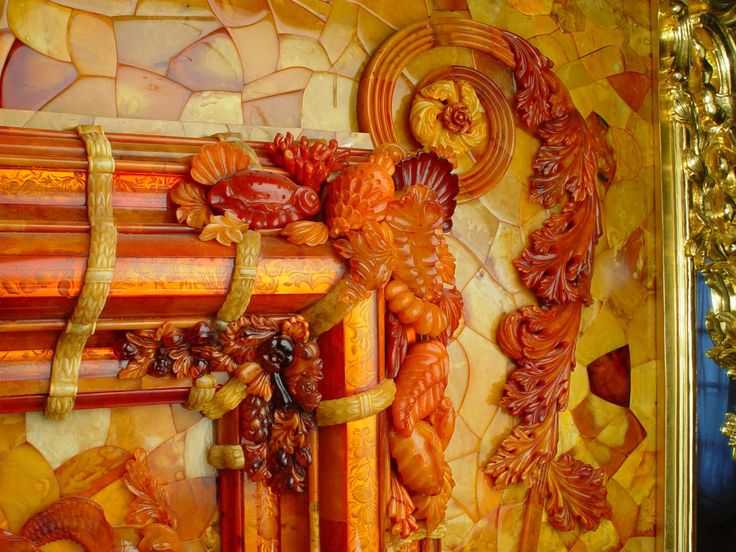 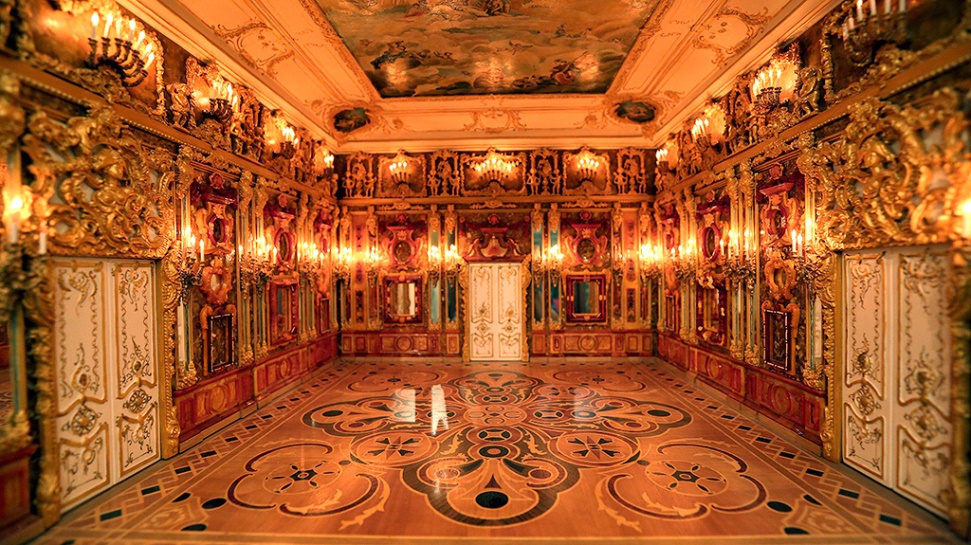 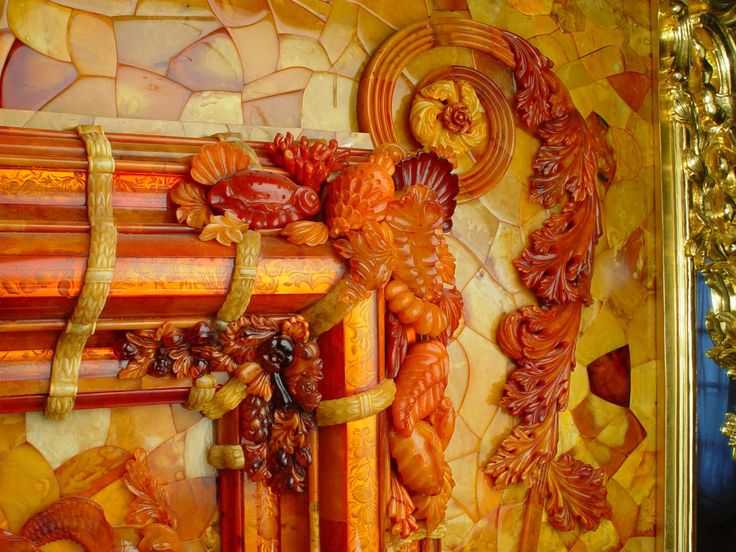 1
9
1
4
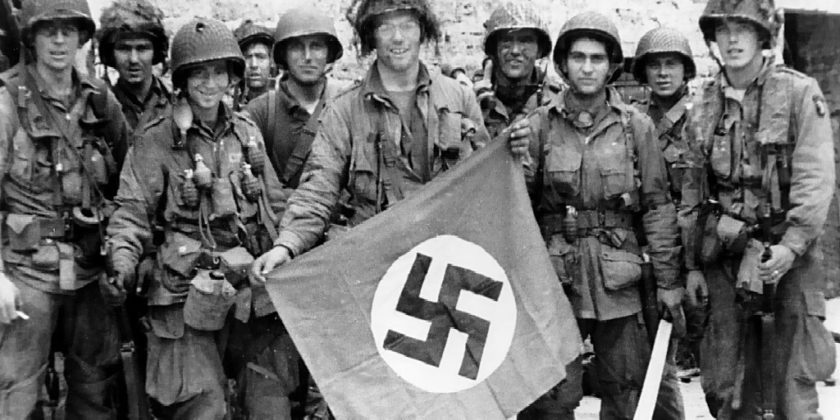 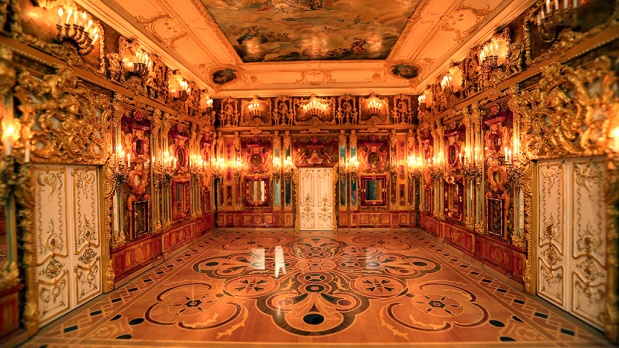 s
l
t
o
e
Nazis army
r
o
o
m
h
e
n
t
h
e
a
m
b
e
r
T
.
.
.
.
.
.
w
a
s
i
m
s
s
i
n
g
3
0
2
0
L
u
n
t
i
.
r
o
o
m
l
i
w
a
s
e
t
h
e
a
m
b
e
r
r
b
u
t
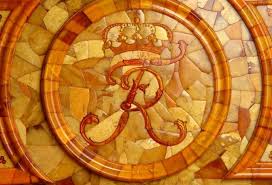 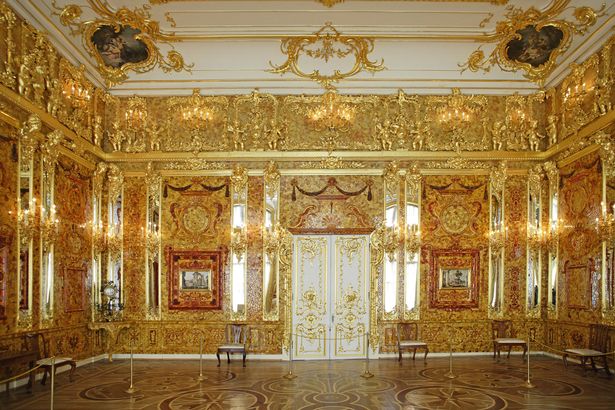 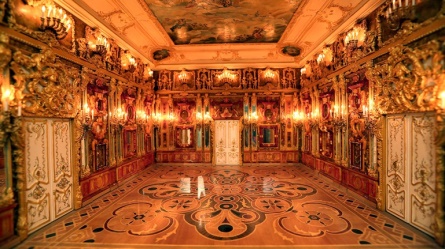 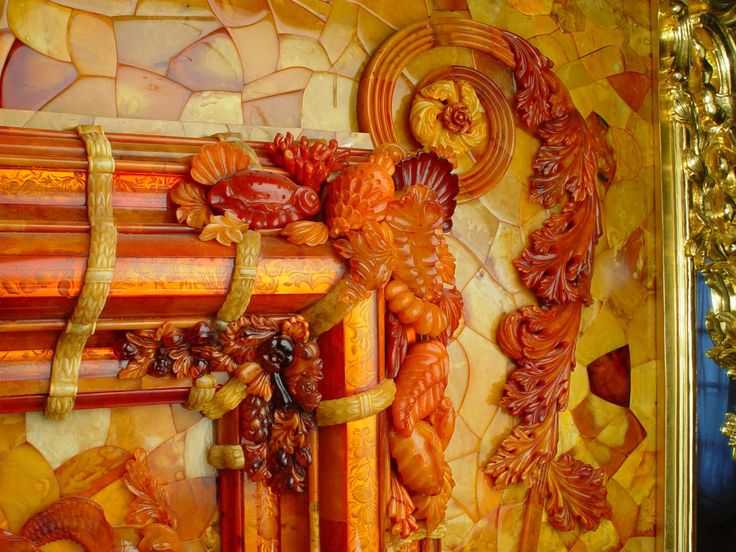 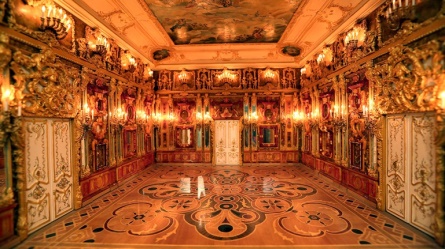 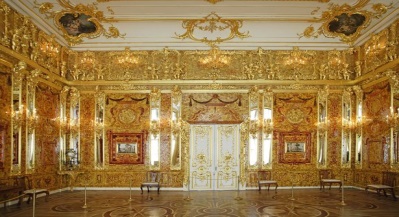 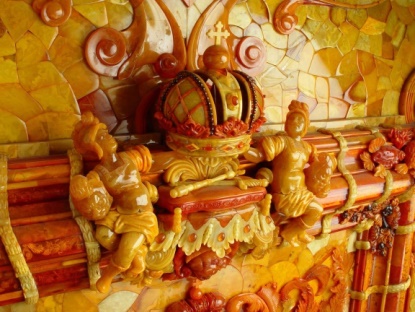 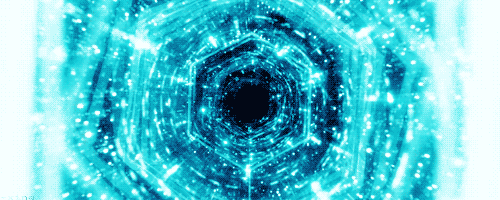 n
t
h
e
e
d